Zero Cost Collars
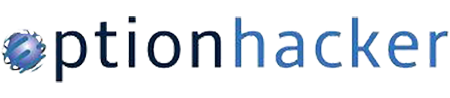 www.optionhacker.com
2020 – 1st Financial Agency in USA
Collars
A collar is a way of protecting a long position in the underlying.Long stock, long OTM put, short OTM callCombination of covered call and a protective put.Caps upside potential.
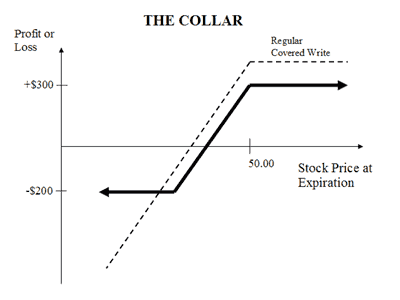 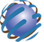 Collars
Outlook: Low velocity bullish.Trade: Buy stock, sell OTM call, buy OTM put. Advantages: Low-cost insurance against meltdown.Disadvantages: Caps profit, slow, patient strategy.Max Risk: Difference between stock price and put strike.Max Reward: Difference between call strike and stock.Breakeven: No move in the underlying.
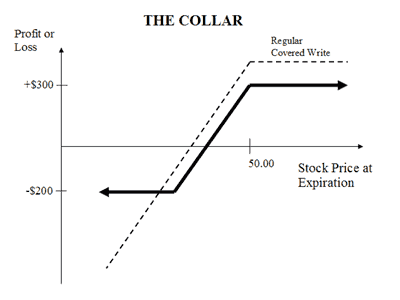 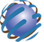 Collars
Greeks of a Collar (without stock):

Delta: Close to zero.  As the stock moves closer to Put Strike, Delta will be negative.  As stock moves to Call Strike Price, Delta will be positive.
Gamma:  Close to zero.  As the stock moves closer to Put Strike, Gamma will be positive.  As stock moves to Call Strike Price, Gamma will be negative.  Gamma always peaks closer to ATM and closest until expiration. 
Theta:  Close to zero.  As the stock moves closer to Put Strike, Theta will be negative.  As stock moves to Call Strike Price, Theta will be positive.  Theta always peaks closer to ATM and closest until expiration. 
Vega: Volatility is helpful when the position is loss making and harmful when the position is profitable. 
Rho: Higher interest rates are generally unhelpful to the position.
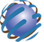 Collars
The best time to buy a collar:
Anytime there is a flat skew. The implied volatility on the OTM Puts are the same volatility as the OTM Call.
The skew will almost always revert where OTM Put will trade at a higher premium than OTM Call.
You can also leg into a collar if you are slightly more bullish.
There has been a nice run up and you want to protect your profits if the stock falls.
When you don’t want to lose too much on a trade, but still want to participate in some upside market activity. 
Keeps you in a long stock position with added insurance to the downside.
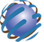 Zero Cost Collars
Usually, a collar will be established for a small net debit but depending on the skew a trader might be able to establish a collar for no cost at all.

This is known as a zero-cost collar.
This involves selling an OTM call to completely  fund the purchase of a protective put. Since the Call is OTM the trader can still participate in some upside should the stock rally. 

The point of this strategy is to establish free protection for a long stock  position.
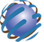 Zero Cost Collars
Zero Cost Collars Example:
I own XYZ stock at 445 and want to establish some downside protection out to January 2023.

I can buy the Jan 2023 425 put for $29.50. This will protect me below 425, but this adds $29.50 or $2950 to my cost basis per 100 shares of stock.  Remember 1 option is 100 shares of stock. 

Since I don’t want to add any additional cost to my stock position, I want to establish a zero-cost collar. 

Here I would Sell a 460 Call for $29.50 and a Buy 425 Put for $29.50. This trade has me protected below 425, but my upside is now capped.

I do not participate in any move higher in XYZ above 460.
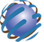 Zero Cost Collars
Scenarios at expiration:

The stock is in between $425 and $460:
The trader’s option position rolls off and they can re-establish the position if they choose.

The Stock is below $425:
The trader does not experience any downside below the 425 strike. Their long protective put allows them to sell their stock at $425.

The Stock is above $460:
The trader experienced the upside in the stock up to $460.  Above $460 the trader does not participate. The stock is called away from them and they may re-establish if they choose.
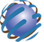 Zero Cost Collars
Some things to consider:
Commissions-
Remember to take your commissions into account. Your zero cost collar might not end up being completely free. This may change the strikes that you choose.
Mark to Mark-
This position will make or loss money as the stock moves and options move in value.  This will require capital as the stock moves.
P&L profile-
The profit and loss profile of this strategy will look exactly like a long deep ITM Call Spread. Remember that long stock and long put is a synthetic call. With this in mind you know that you position nets out to 1 long call and 1 short call

If the stock is unchanged at expiration your only “loss” is the credit that you would have collected if you had not used the short call proceeds to buy the protective put.
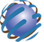 Summary
Zero cost collars are one of the most cost-effective ways to protect your long stock positions.

The zero-cost collar allows for a trader to establish insurance on their position for free while still leaving some upside potential. 

If at expiration the stock is unchanged the only “loss” you experience is the loss of the credit from the sale of the call that you used to buy the put. 

After expiration if the stock is not called away a trader may choose to re-establish the collar or not.

This position will have limited losses to the downside, but also limited gains to the upside.
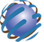